Artículo 21, fracción X.
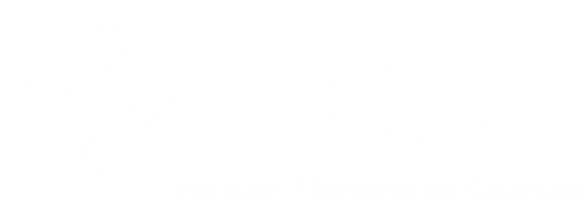 Periodo que se informa: 
01 al 30 de abril de 2025
Fecha de actualización y/o validación: 
30 de abril de 2025
Nota informativa
Responsable de generar la información:
C.P. Aída Leticia De la Garza Muñoz, Dirección Ejecutiva de Administración
El personal del Instituto Electoral de Coahuila tiene como legislación aplicable la Ley Federal del Trabajo, Ley del Seguro Social, Reglamento Interior del Instituto Electoral de Coahuila, Reglamento de Relaciones Laborales del Instituto Electoral de Coahuila y el Manual de Percepciones del Personal y de las y los Servidores Públicos del Instituto Electoral de Coahuila.
www.diputados.gob.mx/LeyesBiblio/pdf/LFT.pdf
www.imss.gob.mx/sites/all/statics/pdf/leyes/LSS.pdf
https://iecoah.org.mx/v1/archivos/Transparencia/marco-normativo/Reglamento%20Interior%20del%20Instituto%20Electoral%20de%20Coahuila.pdf
https://iecoah.org.mx/v1/archivos/Transparencia/marco-normativo/Reglamento%20de%20Relaciones%20Laborales%20del%20Instituto%20Electoral%20de%20Coahuila.pdf
https://www.iec.org.mx/v1/images/jge/Acuerdos2019/IEC.JGE.010.2019.%20Acuerdo%20por%20el%20que%20se%20emite%20el%20Manual%20de%20percepciones%20de%20las%20y%20los%20servidores%20públicos%20del%20IEC.pdf
Condiciones generales de trabajo